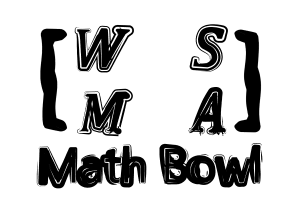 Elimination Tournament
Round 3
4th Annual WSMA Math Bowl
March 29, 2014
This test material is copyright © 2014 by the Washington Student Math Association and may not be distributed or reproduced other than for nonprofit educational purposes without the expressed written permission of WSMA. www.wastudentmath.org.
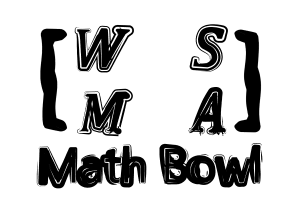 Problem 1
Copyright © 2014 by the Washington Student Math Association
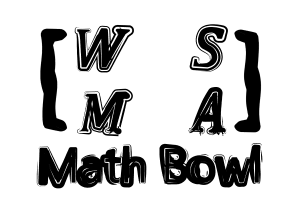 Problem 2
3 players from 9 football players and 5 basketball players are to be chosen. How many ways can we do this given that at least one person must be selected from each sport?
Copyright © 2014 by the Washington Student Math Association
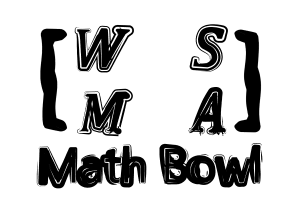 Problem 3
Copyright © 2014 by the Washington Student Math Association
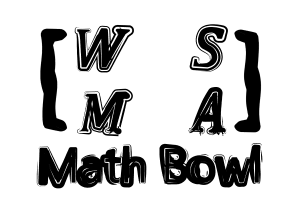 Problem 4
Foris mixed solution A, which has a sugar concentration of 15%, and solution B, which has a sugar concentration of 24%, with a respective ratio of 3:7. Find the ratio of the total amount of sugar to the total amount of the solution.
Copyright © 2014 by the Washington Student Math Association
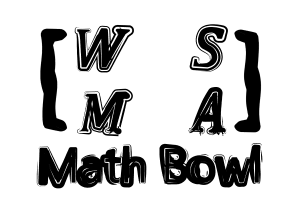 Problem 5
A snail crawls up the side of a 5 foot well. Each day, the snail climbs 1 foot, and each night, it slips down 5 inches. If he starts climbing on day 1, on which day will he escape?
Copyright © 2014 by the Washington Student Math Association
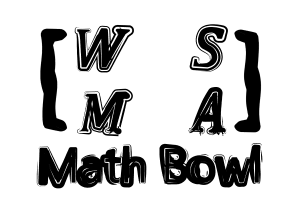 Problem 6
What is the largest prime number less than 1000?
Copyright © 2014 by the Washington Student Math Association
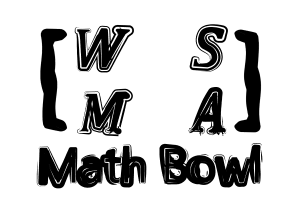 Problem 7
Triangle AED is folded along line ED so that point A’ touches line BC. If AB=4 and AD=5, find the length of BA’ .
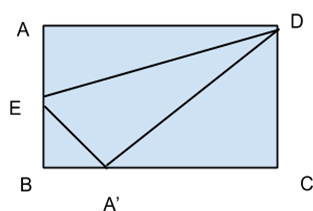 Copyright © 2014 by the Washington Student Math Association
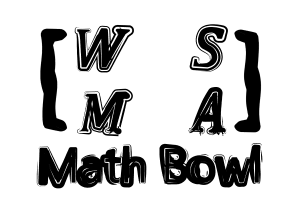 Extra Question
How many triangulations of a regular hexagon exist? A Triangulation is defined as a set of lines between non-adjacent vertices that divide the hexagon entirely into triangles.
Copyright © 2014 by the Washington Student Math Association